WORLD 
RELIGION DAY
FREE TEMPLATE
slidesppt.net
[Speaker Notes: slidesppt.net]
Section Break
Insert the Subtitle of Your Presentation
HAPPY WORLD RELIGION DAY
WORLD RELIGION DAY
Content  Here
Content  Here
Content  Here
Content  Here
You can simply impress your audience and add a unique zing and appeal to your Presentations. Easy to change colors, photos and Text.
You can simply impress your audience and add a unique zing and appeal to your Presentations. Easy to change colors, photos and Text.
You can simply impress your audience and add a unique zing and appeal to your Presentations. Easy to change colors, photos and Text.
You can simply impress your audience and add a unique zing and appeal to your Presentations. Easy to change colors, photos and Text.
01
02
03
04
HAPPY WORLD RELIGION DAY
[Speaker Notes: slidesppt.net]
WORLD RELIGION DAY
HAPPY WORLD RELIGION DAY
Get a modern PowerPoint  Presentation that is beautifully designed.  Easy to change colors, photos and Text. You can simply impress your audience and add a unique zing and appeal to your Presentations. Get a modern PowerPoint  Presentation that is beautifully designed. Easy to change colors, photos and Text. You can simply impress your audience and add a unique zing and appeal to your Presentations. Get a modern PowerPoint  Presentation that is beautifully designed. 

You can simply impress your audience and add a unique zing and appeal to your Presentations. Easy to change colors, photos and Text.
INFOGRAPHIC STYLE
Content  Here
Content  Here
Content  Here
Content  Here
You can simply impress your audience and add a unique zing and appeal to your Presentations. Easy to change colors, photos and Text.
You can simply impress your audience and add a unique zing and appeal to your Presentations. Easy to change colors, photos and Text.
You can simply impress your audience and add a unique zing and appeal to your Presentations. Easy to change colors, photos and Text.
You can simply impress your audience and add a unique zing and appeal to your Presentations. Easy to change colors, photos and Text.
HAPPY WORLD RELIGION DAY
[Speaker Notes: slidesppt.net]
WORLD 
RELIGION DAY
Free Template
WORLD 
RELIGION DAY
Lorem ipsum dolor sit amet, consectetur adipiscing elit. Sed venenatis neque vel purus interdum, quis blandit risus pellentesque. Cras faucibus semper dolor ac viverra. Fusce ut ligula dictum, ullamcorper neque et, sollicitudin velit.

consectetur adipiscing elit. Sed venenatis neque vel purus interdum, quis blandit risus pellentesque. Cras faucibus semper dolor ac viverra. Fusce ut ligula dictum, ullamcorper neque et, sollicitudin velit.
HAPPY WORLD RELIGION DAY
[Speaker Notes: slidesppt.net]
WORLD 
RELIGION DAY
Lorem ipsum dolor sit amet, consectetur adipiscing elit. Sed venenatis neque vel purus interdum, quis blandit risus pellentesque. Cras faucibus semper dolor ac viverra. Fusce ut ligula dictum, ullamcorper neque et, sollicitudin velit.
10
Lorem Ipsum has two main statistical methodologies are used in data.
Lorem ipsum dolor sit amet, consectetur adipiscing elit. Sed venenatis neque vel purus interdum, quis blandit risus pellentesque. Cras faucibus semper dolor ac viverra. Fusce ut ligula dictum, ullamcorper neque et, sollicitudin velit.
HAPPY WORLD RELIGION DAY
WORLD 
RELIGION DAY
Simple Portfolio Presentation
Get a modern PowerPoint  Presentation that is beautifully designed. Easy to change colors, photos and Text.
HAPPY WORLD RELIGION DAY
[Speaker Notes: slidesppt.net]
Buddhism
HAPPY WORLD RELIGION DAY
Lorem Ipsum has two main statistical methodologies are used in data.
Lorem Ipsum has two main statistical methodologies are used in data.
Lorem Ipsum has two main statistical methodologies are used in data.
Lorem Ipsum has two main statistical methodologies are used in data.
Lorem ipsum dolor sit amet, consectetur adipiscing elit. Sed venenatis neque vel purus interdum, quis blandit risus pellentesque. Cras faucibus semper dolor ac viverra. Fusce ut ligula dictum, ullamcorper neque et, sollicitudin velit.
Buddhism
HAPPY WORLD RELIGION DAY
Lorem ipsum dolor sit amet, consectetur adipiscing elit. Sed venenatis neque vel purus interdum, quis blandit risus pellentesque. Cras faucibus semper dolor ac viverra. Fusce ut ligula dictum, ullamcorper neque et, sollicitudin velit.
Lorem Ipsum has two main statistical methodologies are used in data.
Lorem Ipsum has two main statistical methodologies are used in data.
Lorem Ipsum has two main statistical methodologies are used in data.
[Speaker Notes: slidesppt.net]
Buddhism
HAPPY WORLD RELIGION DAY
Content  Here
Content  Here
Content  Here
You can simply impress your audience and add a unique zing and appeal to your Presentations. Easy to change colors, photos and Text.
You can simply impress your audience and add a unique zing and appeal to your Presentations. Easy to change colors, photos and Text.
You can simply impress your audience and add a unique zing and appeal to your Presentations. Easy to change colors, photos and Text.
Hinduism
WORLD 
RELIGION DAY
HAPPY WORLD RELIGION DAY
Lorem ipsum dolor sit amet, consectetur adipiscing elit. Sed venenatis neque vel purus interdum, quis blandit risus pellentesque. Cras faucibus semper dolor ac viverra. Fusce ut ligula dictum, ullamcorper neque et, sollicitudin velit.
Lorem Ipsum has two main statistical methodologies are used in data.
Lorem Ipsum has two main statistical methodologies are used in data.
Lorem Ipsum has two main statistical methodologies are used in data.
[Speaker Notes: slidesppt.net]
Hinduism
HAPPY WORLD RELIGION DAY
Lorem ipsum dolor sit amet, consectetur adipiscing elit. Sed venenatis neque vel purus interdum, quis blandit risus pellentesque. Cras faucibus semper dolor ac viverra. Fusce ut ligula dictum, ullamcorper neque et, sollicitudin velit.
Hinduism
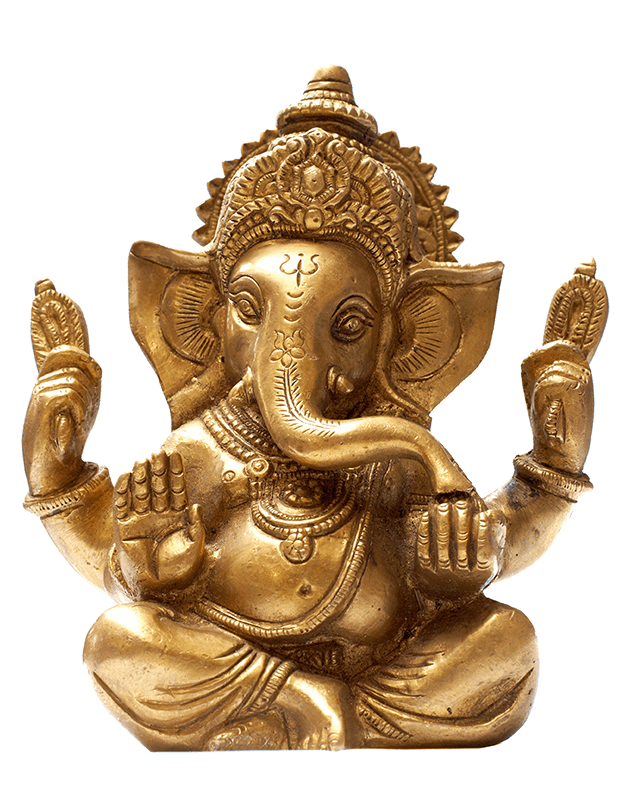 HAPPY WORLD RELIGION DAY
Entrepreneurial activities differ substantially depending on the type of organization and creativity involved. Entrepreneurship ranges in scale from solo, part-time projects to large-scale undertakings that create many jobs. Many h
INSERT YOU TITLE
INSERT YOU TITLE
Entrepreneurial activities differ substantially depending on the type of organization and creativity involved. Entrepreneurship
Entrepreneurial activities differ substantially depending on the type of organization and creativity involved. Entrepreneurship
Entrepreneurial activities differ substantially
Entrepreneurial activities differ substantially
Entrepreneurial activities differ substantially
Entrepreneurial activities differ substantially
Entrepreneurial activities differ substantially
Entrepreneurial activities differ substantially
Entrepreneurial activities differ substantially
Entrepreneurial activities differ substantially
Entrepreneurial activities differ substantially
Entrepreneurial activities differ substantially
[Speaker Notes: slidesppt.net]
Hinduism
HAPPY WORLD RELIGION DAY
Presentation that is.
Presentation that is.
Presentation that is.
Presentation that is.
Presentation that is.
Presentation that is.
Entrepreneurial activities differ substantially depending on the type of organization and creativity involved. Entrepreneurship ranges in scale from solo, part-time projects to large-scale undertakings that create many jobs. Many h
ISLAM
HAPPY WORLD RELIGION DAY
WORLD RELIGION DAY
Lorem ipsum dolor sit amet, consectetur adipiscing elit. Sed venenatis neque vel purus interdum, quis blandit risus pellentesque. Cras faucibus semper dolor ac viverra. Fusce ut ligula dictum, ullamcorper neque et, sollicitudin velit.
[Speaker Notes: slidesppt.net]
ISLAM
HAPPY WORLD RELIGION DAY
You can simply impress your audience and add a unique zing and appeal to your Presentations.
Lorem ipsum dolor sit amet, consectetur adipiscing elit. Sed venenatis neque vel purus interdum, quis blandit risus pellentesque. Cras faucibus semper dolor ac viverra. Fusce ut ligula dictum, ullamcorper neque et, sollicitudin velit.
ISLAM
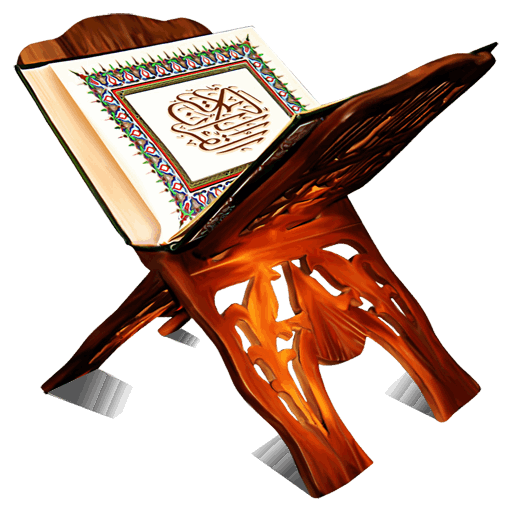 HAPPY WORLD RELIGION DAY
You can simply impress your audience and add a unique zing and appeal to your Presentations. I hope and I believe that this Template will your Time, Money and Reputation.
EASY TO CHANGE COLORS, PHOTOS.
EASY TO CHANGE COLORS, PHOTOS.
EASY TO CHANGE COLORS, PHOTOS.
You can simply impress your audience and add a unique zing and appeal to your Presentations.
You can simply impress your audience and add a unique zing and appeal to your Presentations.
You can simply impress your audience and add a unique zing and appeal to your Presentations.
[Speaker Notes: slidesppt.net]
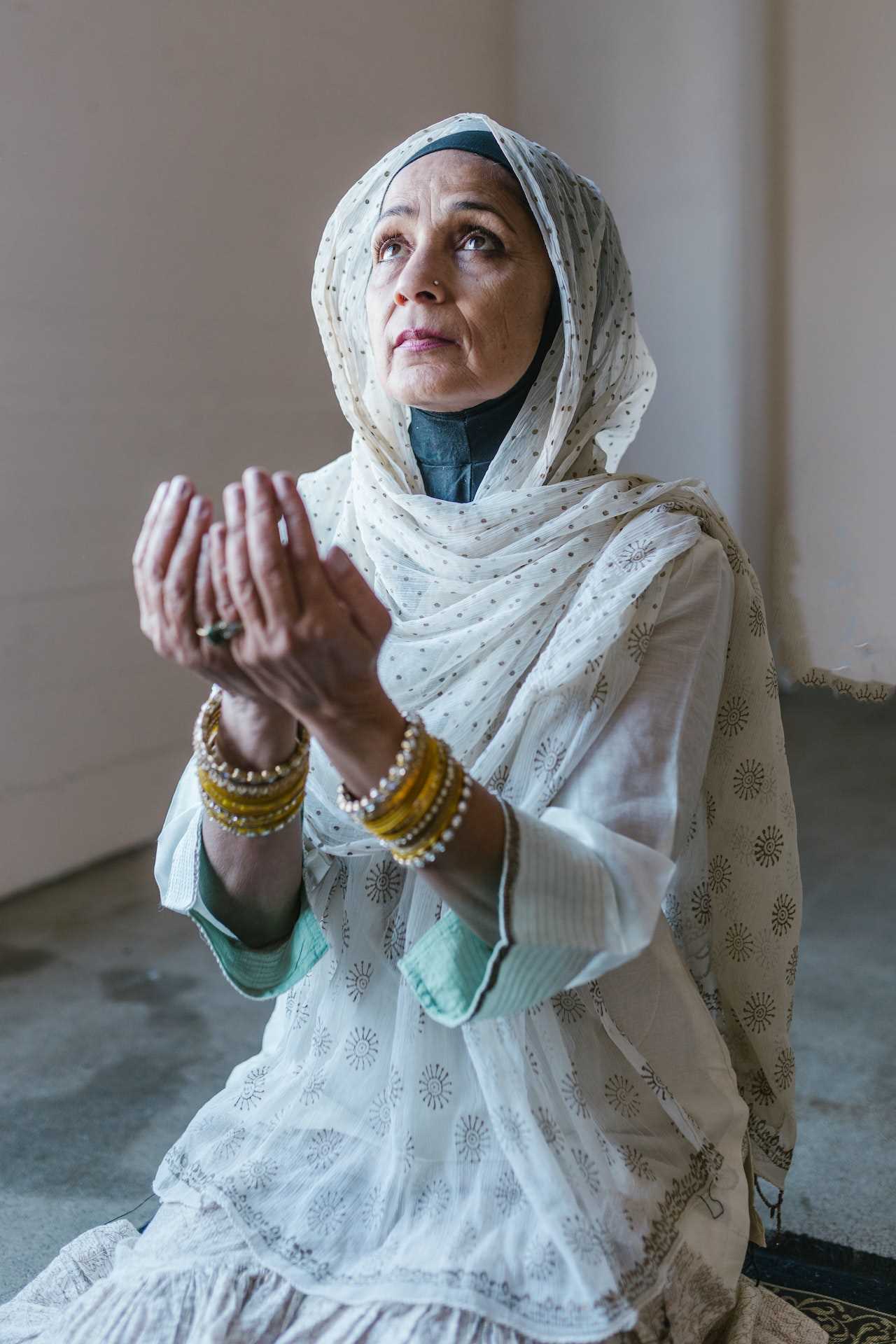 WORLD 
RELIGION DAY
ISLAM
Lorem ipsum dolor sit amet, consectetur adipiscing elit. Sed venenatis neque vel purus interdum, quis blandit risus pellentesque. Cras faucibus semper dolor ac viverra. Fusce ut ligula dictum, ullamcorper neque et, sollicitudin velit.
Lorem ipsum dolor sit amet, consectetur adipiscing elit. Sed venenatis neque vel purus interdum, quis blandit risus pellentesque. Cras faucibus semper dolor ac viverra. Fusce ut ligula dictum, ullamcorper neque et, sollicitudin velit.
Lorem ipsum dolor sit amet, consectetur adipiscing elit. Sed venenatis neque vel purus interdum, quis blandit risus pellentesque. Cras faucibus semper dolor ac viverra. Fusce ut ligula dictum, ullamcorper neque et, sollicitudin velit.
Lorem ipsum dolor sit amet, consectetur adipiscing elit. Sed venenatis neque vel purus interdum, quis blandit risus pellentesque. Cras faucibus semper dolor ac viverra. Fusce ut ligula dictum, ullamcorper neque et, sollicitudin velit.
HAPPY WORLD RELIGION DAY
THANK 
YOU!
HAPPY WORLD RELIGION DAY
slidesppt.net
Lorem Ipsum is simply dummy text of the printing and typesetting industry. Lorem Ipsum has been the industry's standard dummy text ever since the 1500s, when an unknown printer
[Speaker Notes: slidesppt.net]
FUENTE
ELABORADO POR  : slidesppt.net
IMAGES :
pixabay.com
pexels.com
pngegg.com
FONTS :
Montserrat Black
Arial
slidesppt.net
Resources
[Speaker Notes: slidesppt.net]
Fully Editable Icon Sets: A
[Speaker Notes: slidesppt.net]
Fully Editable Icon Sets: B
[Speaker Notes: slidesppt.net]
Fully Editable Icon Sets: C
[Speaker Notes: slidesppt.net]